前半
外資系〇○事務所の
華麗なる世界
弁護士　○○　○
今日は、学生の皆さんに、社会人になってからとても役立つことを１つだけ教えます。
これを知ってるかどうかで、１０年後の年収が５倍くらい差がつきます。
学生の皆さん、
先ほどのイマイチな弁護士のトークは忘れて、
私の話は覚えて帰ってくださいね。
自己紹介
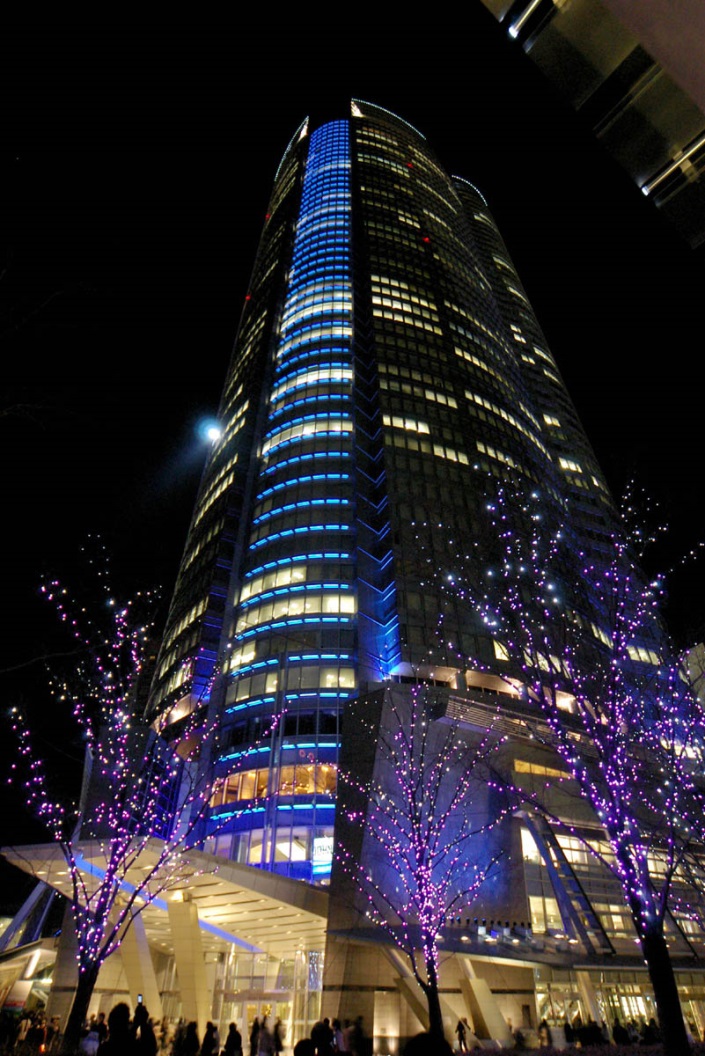 名古屋市出身
元サラリーマン、現日本法弁護士
Allen & Overy(英国4大事務所の1つ)
東京オフィスは六本木ヒルズ38階
メイン業務はクロスボーダーM&A
仕事の9割は英語
2013年の世界最大ディール（2兆円超)の日本法を担当
クロスボーダーM&Aの世界
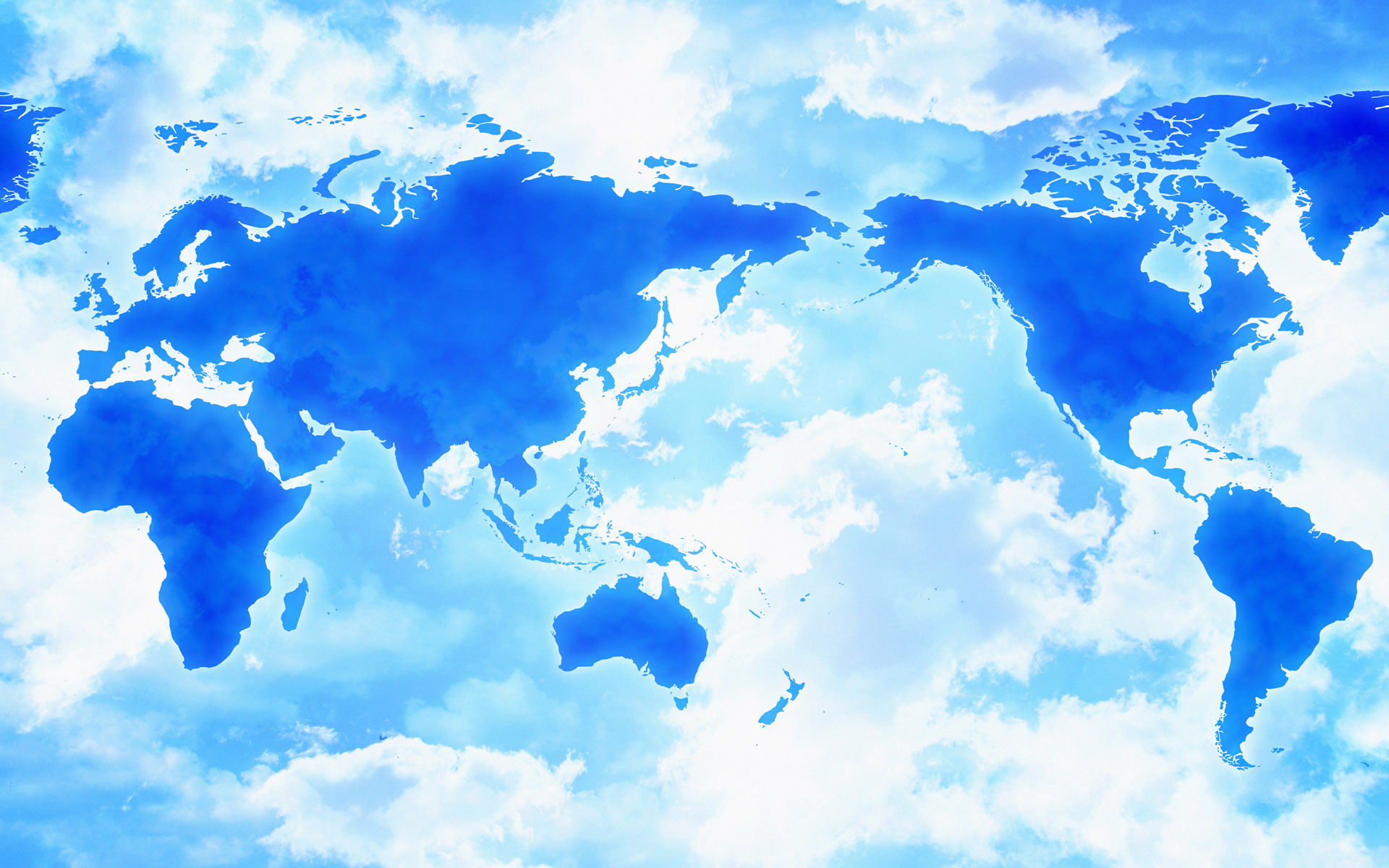 インバウンドM&A
デューディリジェンス
M&Aファイナンス
アウトバウンドM&A
サラリーマンとの違い
商品は自分
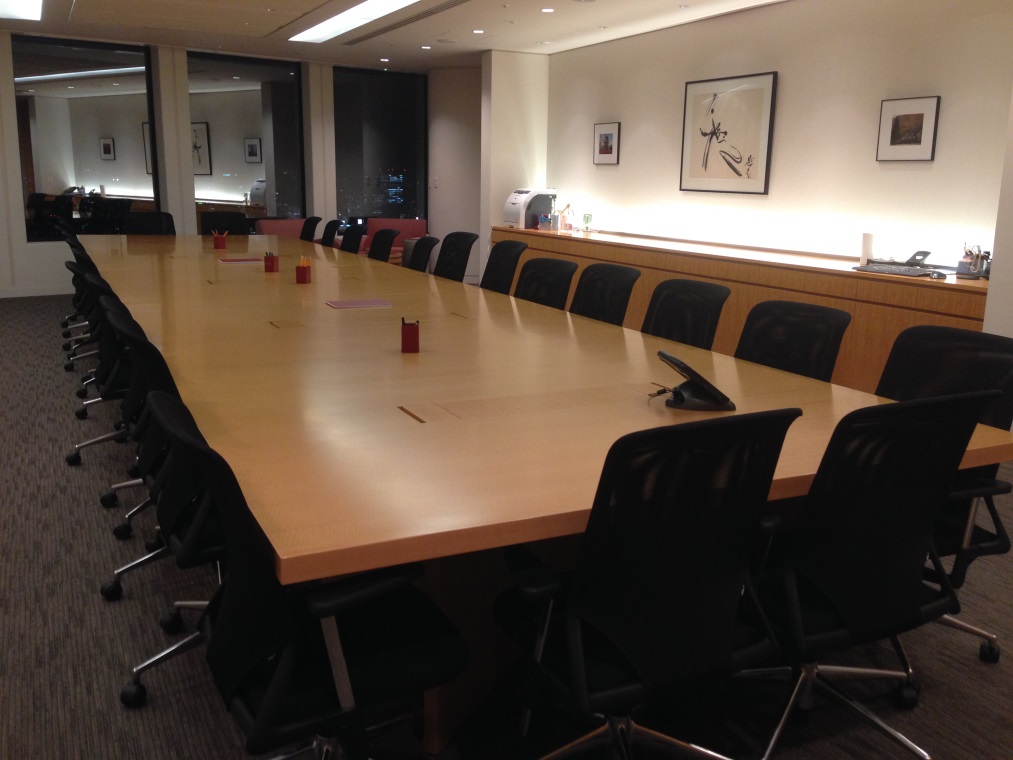 責任の重さ
超実力主義
これからは実力主義の時代です！
いい会社に就職すればゴール！という時代は終わりました。
普通の営業マンだった私は、あるたった１つのことに気づいたことから、社会人としての実力を伸ばし、世界一の規模のM&Aディールを任される弁護士になりました。
そのたった一つのこととは・・・・
（後半に続く）
後半
実力のある社会人になるために
今から知っておくべき
たった１つのこと
弁護士　○○　○
「実力のある社会人とは？」
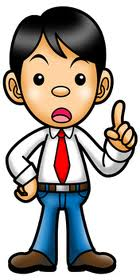 答え：他に代わりがいない人
「他に代わりがいない人とは？」
答え１：ナンバーワンの人
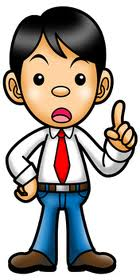 答え２：オンリーワンの人
⇒簡単になれるのはどっち？
「実力は掛け算で決まる！」
1/34,000人
難しい
営業力
英語力
弁護士
×
×
1/100人
1/100人
1/100人
頑張ればなれる
頑張ればなれる
頑張ればなれる
＝１／１，０００，０００人
の存在になれる！
今日、覚えて帰って欲しいこと
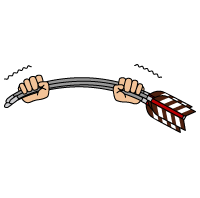 「三本の矢」があれば、
あなたの価値は跳ね上がります！
学生のうちに学べるもの
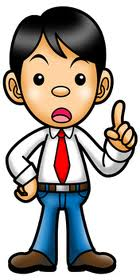 例）　英語、英語以外の言葉
会計、プログラミング、法律
社会に出てから学べるもの
例）　経営、営業力、プレゼン
マーケティング、プロマネ
おしまい
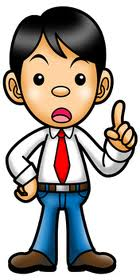 質問などあれば、
遠慮なく声かけてくださいね。
弁護士　○○ ○